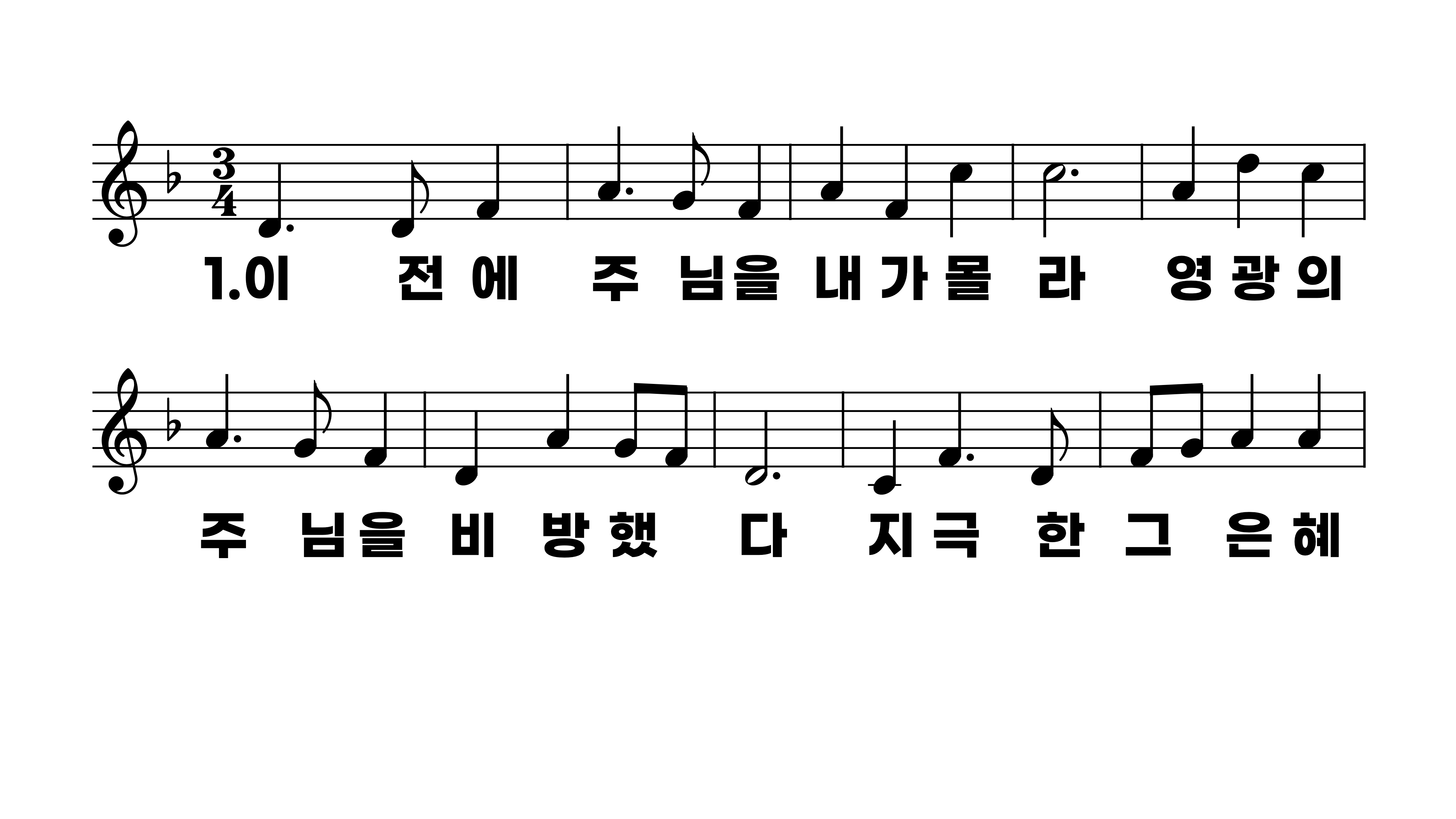 597장 이전에 주님을 내가 몰라
1.이전에주님
2.나받은달란
3.천하고무능
4.나하는일들
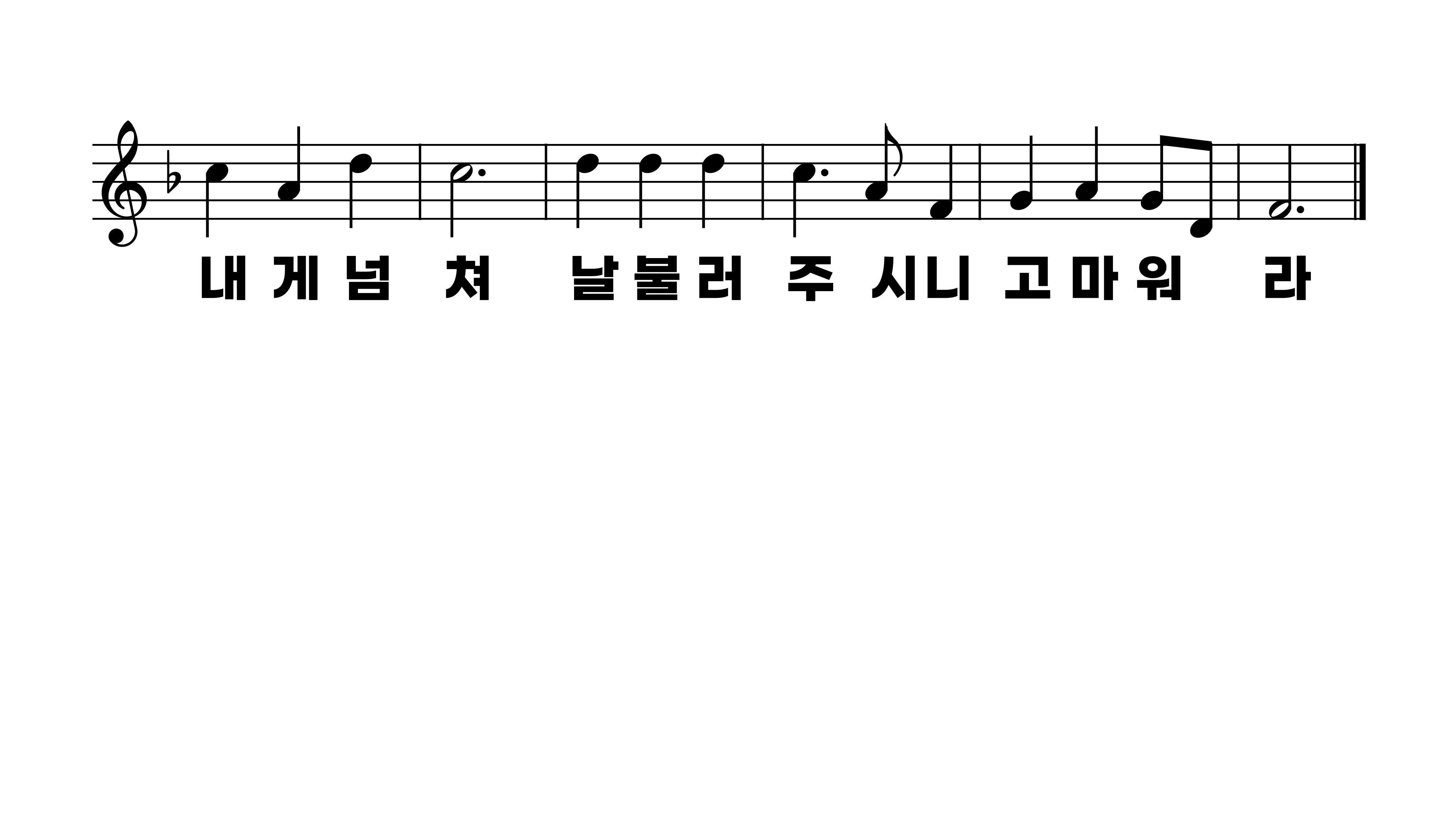 597장 이전에 주님을 내가 몰라
1.이전에주님
2.나받은달란
3.천하고무능
4.나하는일들
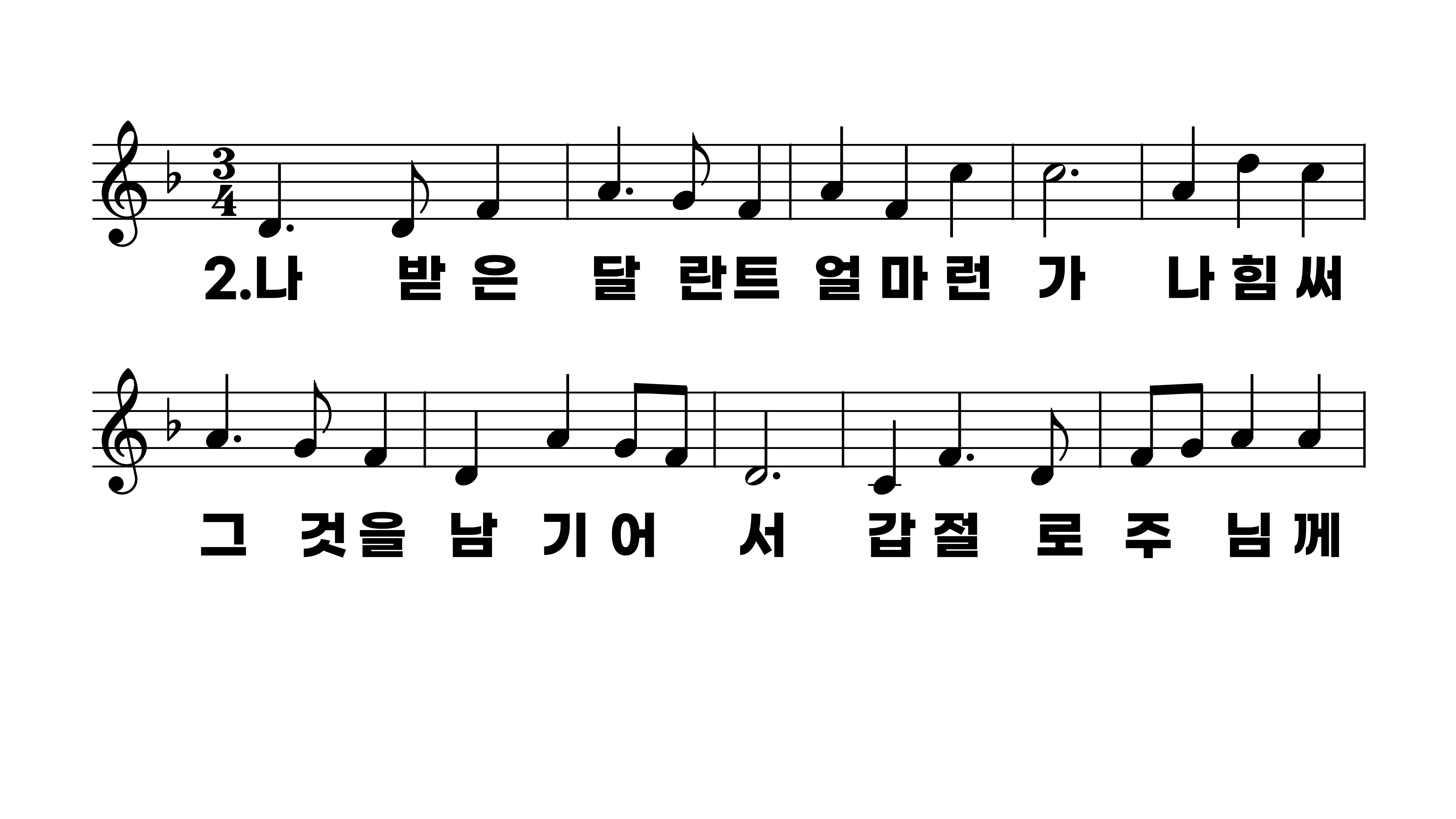 597장 이전에 주님을 내가 몰라
1.이전에주님
2.나받은달란
3.천하고무능
4.나하는일들
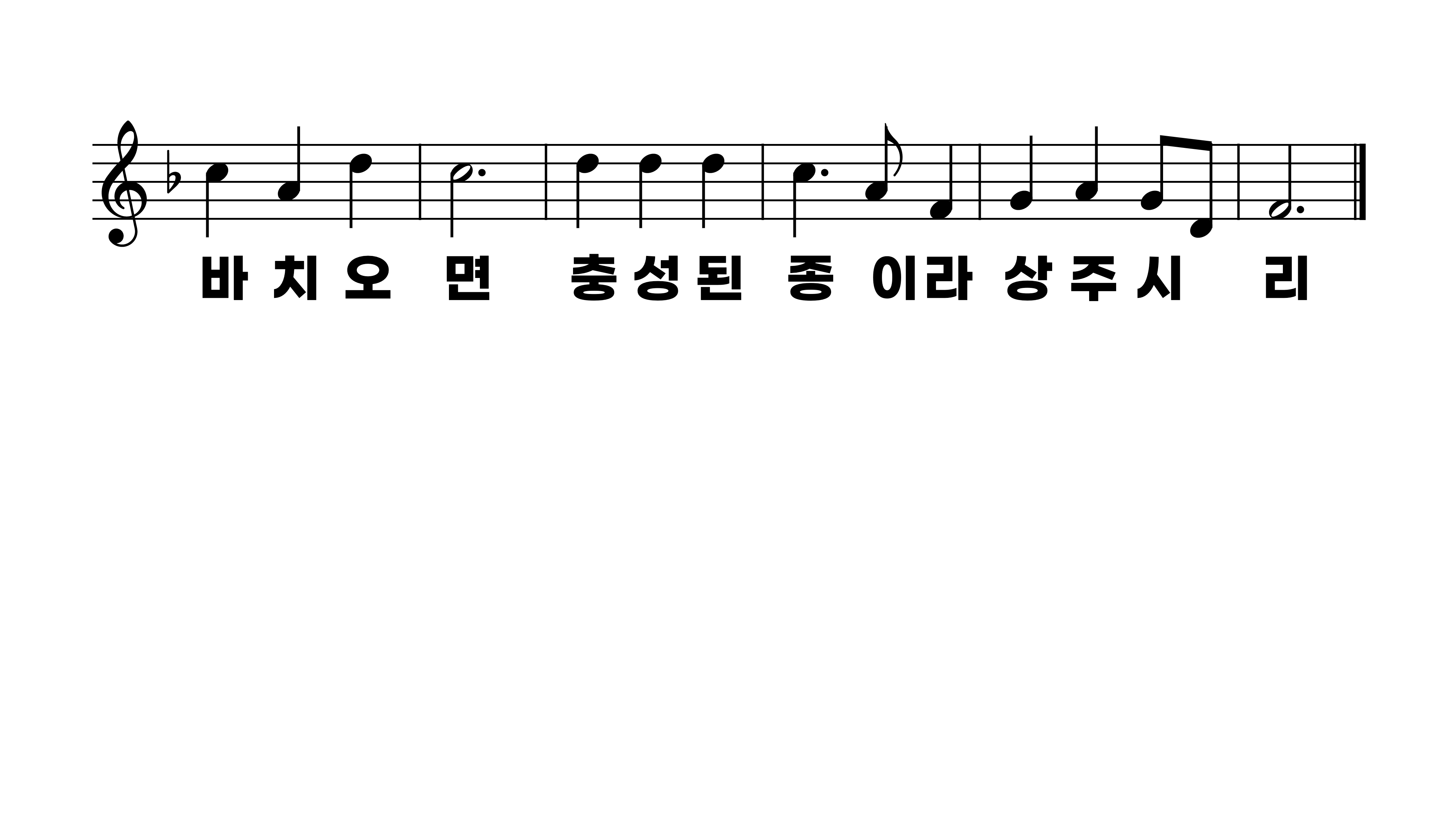 597장 이전에 주님을 내가 몰라
1.이전에주님
2.나받은달란
3.천하고무능
4.나하는일들
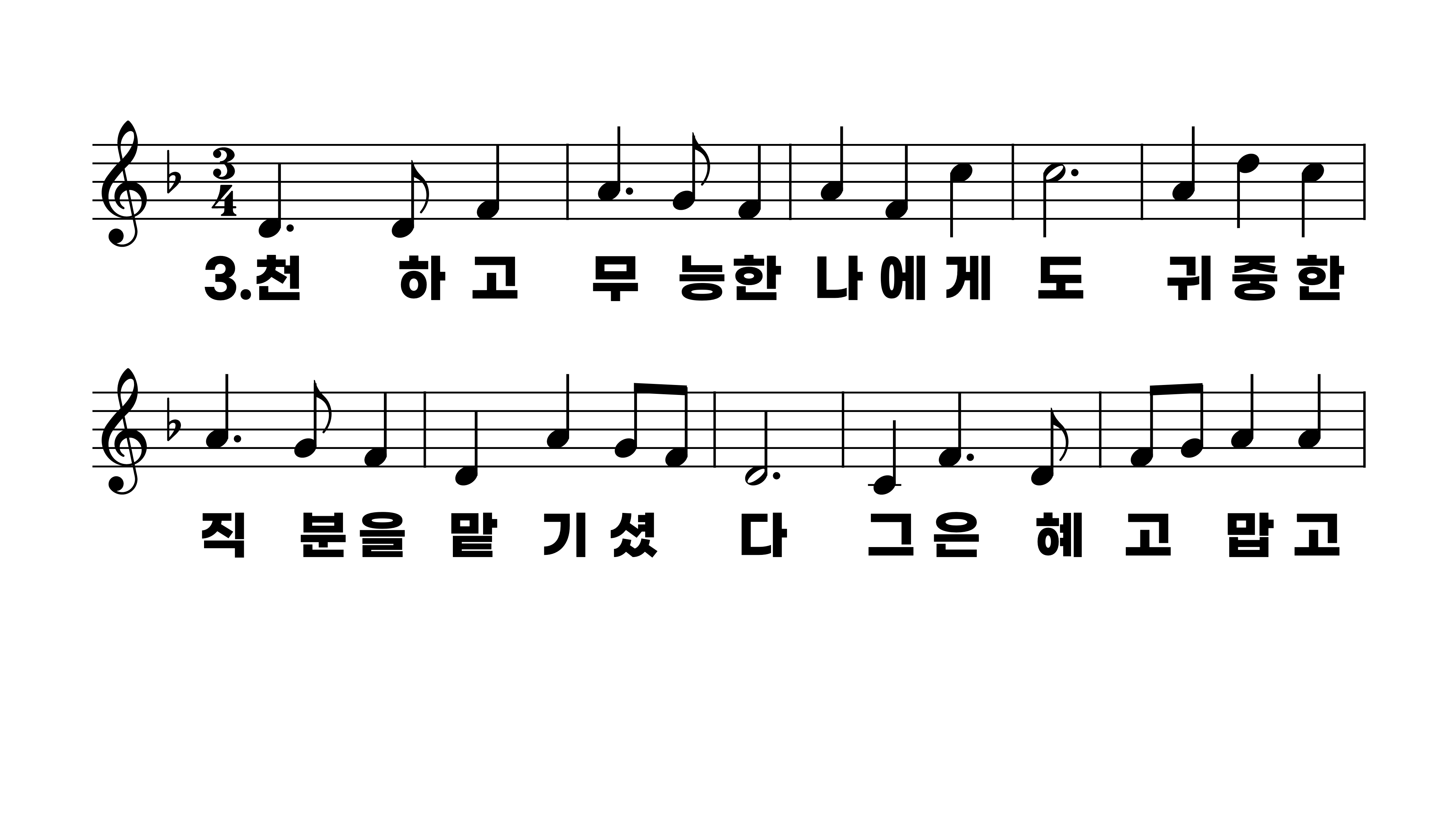 597장 이전에 주님을 내가 몰라
1.이전에주님
2.나받은달란
3.천하고무능
4.나하는일들
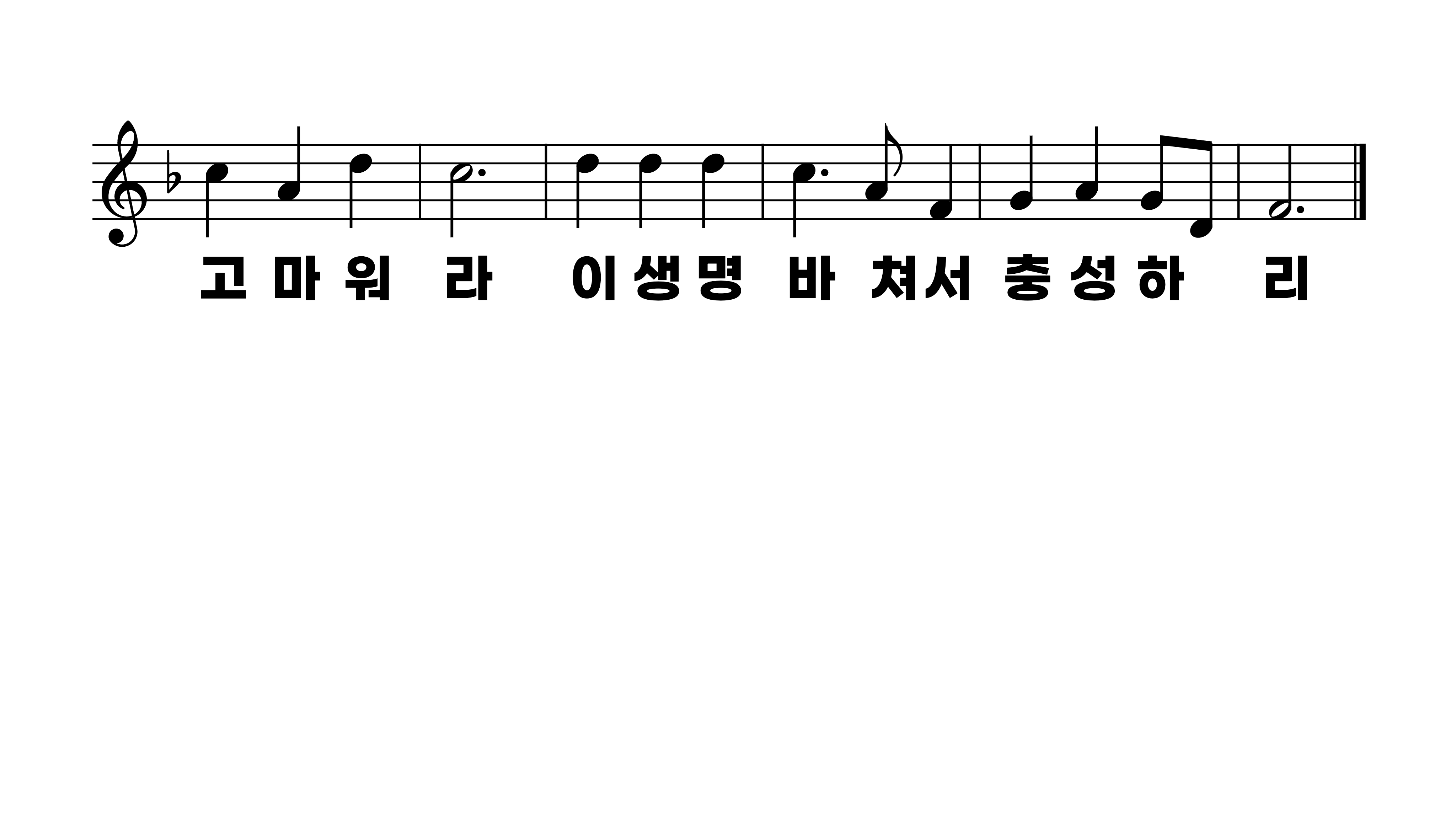 597장 이전에 주님을 내가 몰라
1.이전에주님
2.나받은달란
3.천하고무능
4.나하는일들
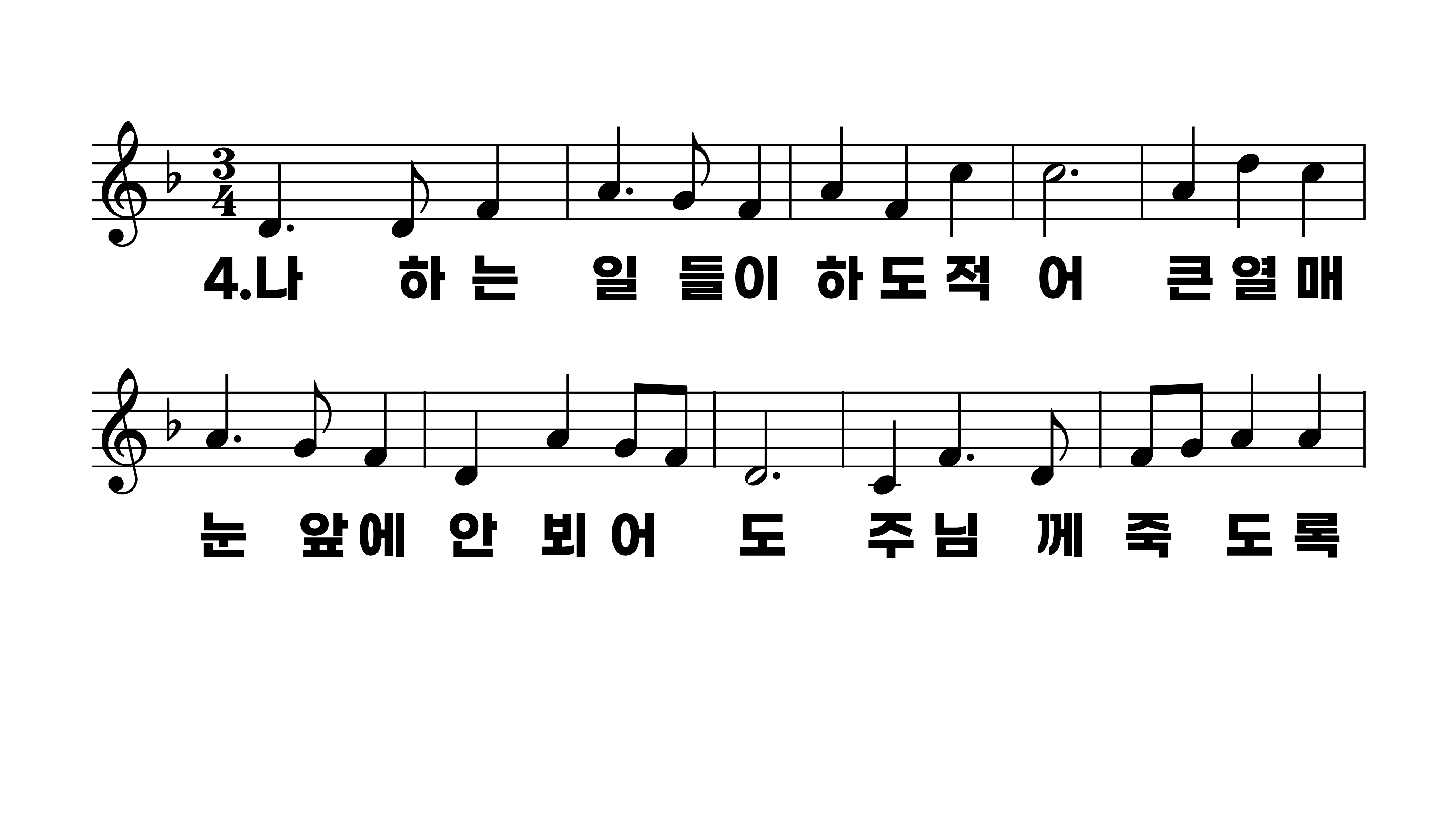 597장 이전에 주님을 내가 몰라
1.이전에주님
2.나받은달란
3.천하고무능
4.나하는일들
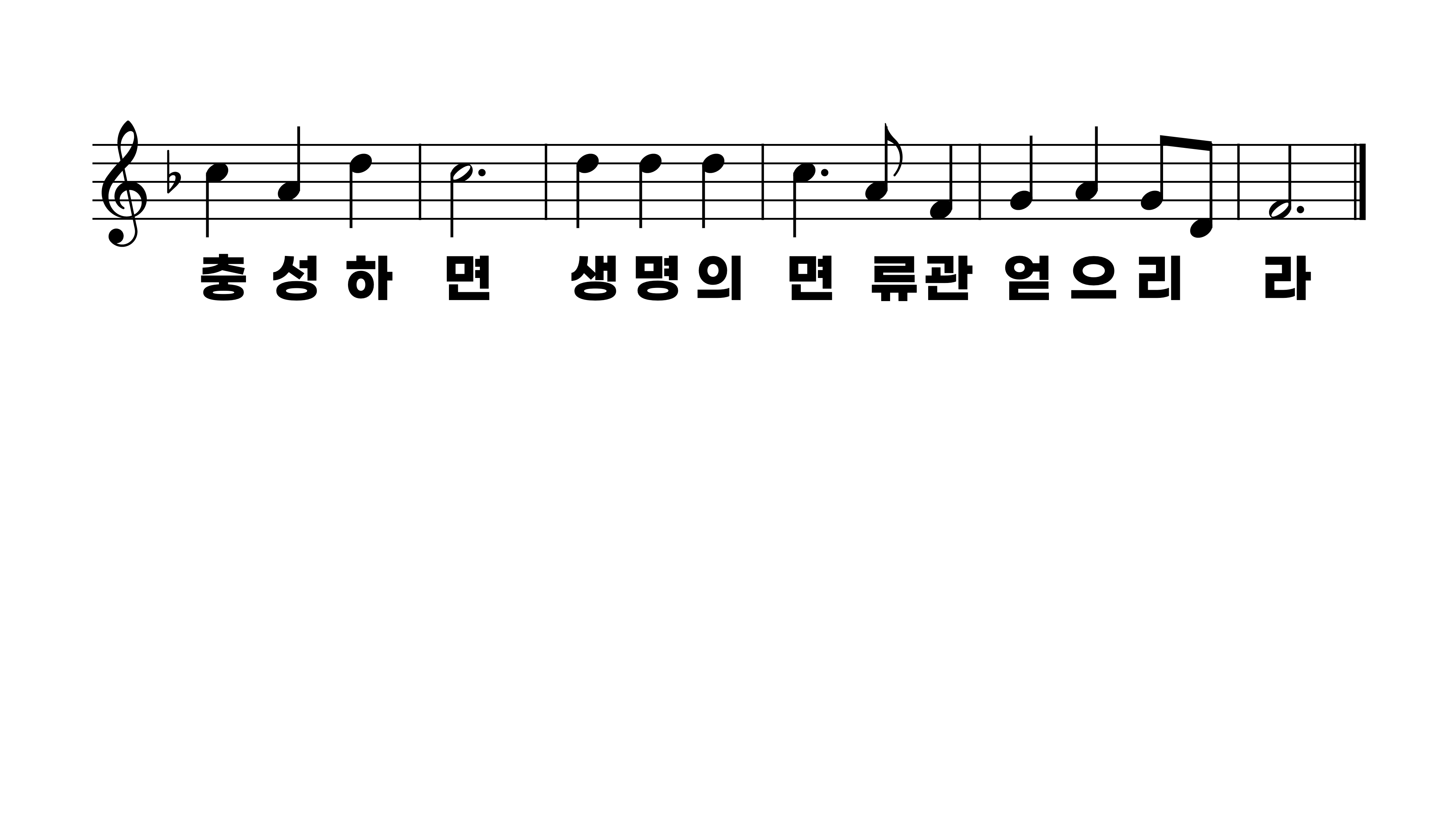 597장 이전에 주님을 내가 몰라
1.이전에주님
2.나받은달란
3.천하고무능
4.나하는일들